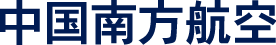 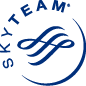 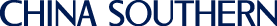 这里输入竞聘或汇报标题
目录
CONTENTS
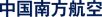 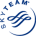 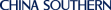 01
请在此处输入您的文本
02
请在此处输入您的文本
03
请在此处输入您的文本
04
请在此处输入您的文本
01
这里输入标题
01
02
此处输入您的文本
此处输入您的文本
此处输入您的文本
此处输入您的文本
03
04
此处输入您的文本
此处输入您的文本
此处输入您的文本
此处输入您的文本
05
06
此处输入您的文本
此处输入您的文本
此处输入您的文本
此处输入您的文本
01
这里输入标题
标题
此处输入您的文本，或者将您的文本粘贴到此处。
标题
此处输入您的文本，或者将您的文本粘贴到此处。
标题
此处输入您的文本，或者将您的文本粘贴到此处。
标题
此处输入您的文本，或者将您的文本粘贴到此处。
01
这里输入标题
1
2
3
此处输入您的文本，或者将您的文本粘贴到此处。
此处输入您的文本，或者将您的文本粘贴到此处。
此处输入您的文本，或者将您的文本粘贴到此处。
标题
标题
标题
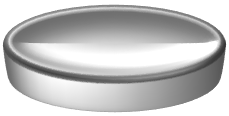 01
这里输入标题
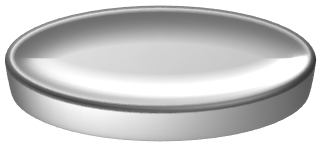 标题
此处输入您的文本，或者将您的文本粘贴到此处。
A
标题
B
此处输入您的文本，或者将您的文本粘贴到此处。
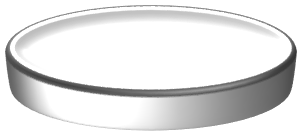 01
这里输入标题
标题
标题
01
06
02
标题
标题
此处输入您的文本，或者将您的文本粘贴到此处。
此处输入您的文本，或者将您的文本粘贴到此处。
05
03
此处输入您的文本，或者将您的文本粘贴到此处。
标题
04
标题
标题
02
这里输入标题
标题
标题
标题
标题
此处输入您的文本，或者将您的文本粘贴到此处。
此处输入您的文本，或者将您的文本粘贴到此处。
此处输入您的文本，或者将您的文本粘贴到此处。
此处输入您的文本，或者将您的文本粘贴到此处。
02
这里输入标题
此处输入您的文本，或者将您的文本粘贴到此处。
此处输入您的文本，或者将您的文本粘贴到此处。
标题
标题
此处输入您的文本，或者将您的文本粘贴到此处。
此处输入您的文本，或者将您的文本粘贴到此处。
标题
标题
02
这里输入标题
标题
标题
标题
标题
标题
标题
02
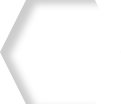 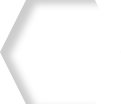 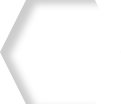 02
01
03
这里输入标题
请在此处输入您的文本请在此处输入您的文本
请在此处输入您的文本请在此处输入您的文本
请在此处输入您的文本请在此处输入您的文本
03
这里输入标题
文本
文本
文本
标题
此处输入文本
此处输入文本
此处输入文本
此处输入文本
此处输入文本
此处输入文本
文本
文本
文本
此处输入文本
此处输入文本
此处输入文本
此处输入文本
此处输入文本
此处输入文本
03
这里输入标题
01
03
05
02
04
标题
标题
标题
标题
标题
此处输入文本
此处输入文本
此处输入文本
此处输入文本
此处输入文本
此处输入文本
此处输入文本
此处输入文本
此处输入文本
此处输入文本
此处输入文本
此处输入文本
此处输入文本
此处输入文本
此处输入文本
此处输入文本
此处输入文本
此处输入文本
此处输入文本
此处输入文本
03
这里输入标题
请在此处输入您的文字
请在此处输入您的文字
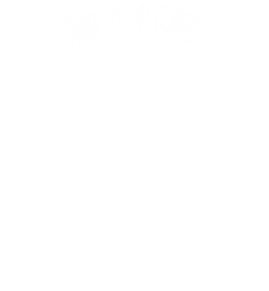 请在此处输入您的文字
03
这里输入标题
90%
80%
70%
50%
标题
标题
标题
标题
此处输入您的文本，或者将您的文本粘贴到此处。此处输入您的文本，或者将您的文本粘贴到此处。此处输入您的文本，或者将您的文本粘贴到此处。此处输入您的文本，或者将您的文本粘贴到此处。
04
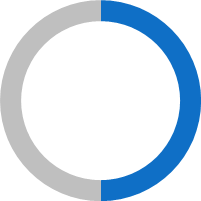 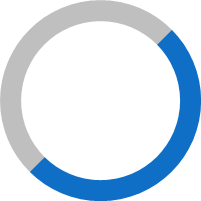 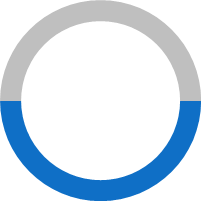 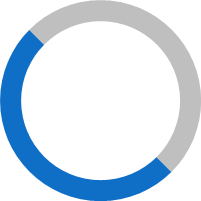 标题
标题
标题
标题
这里输入标题
STEP 01
STEP 02
STEP 03
STEP 04
请在此处输入您的文本请在此处输入您的文本
请在此处输入您的文本请在此处输入您的文本
请在此处输入您的文本请在此处输入您的文本
请在此处输入您的文本请在此处输入您的文本
04
这里输入标题
标题
标题
标题
标题
此处输入文本
此处输入文本
此处输入文本
此处输入文本
此处输入文本
此处输入文本
此处输入文本
此处输入文本
此处输入文本
此处输入文本
此处输入文本
此处输入文本
此处输入文本
此处输入文本
此处输入文本
此处输入文本
04
这里输入标题
此处输入文本
此处输入文本
此处输入文本
此处输入文本
标题
标题
04
这里输入标题
请在此处输入您的文本
请在此处输入您的文本
请在此处输入您的文本
请在此处输入您的文本
标题
请在此处输入您的文本
请在此处输入您的文本
请在此处输入您的文本
请在此处输入您的文本
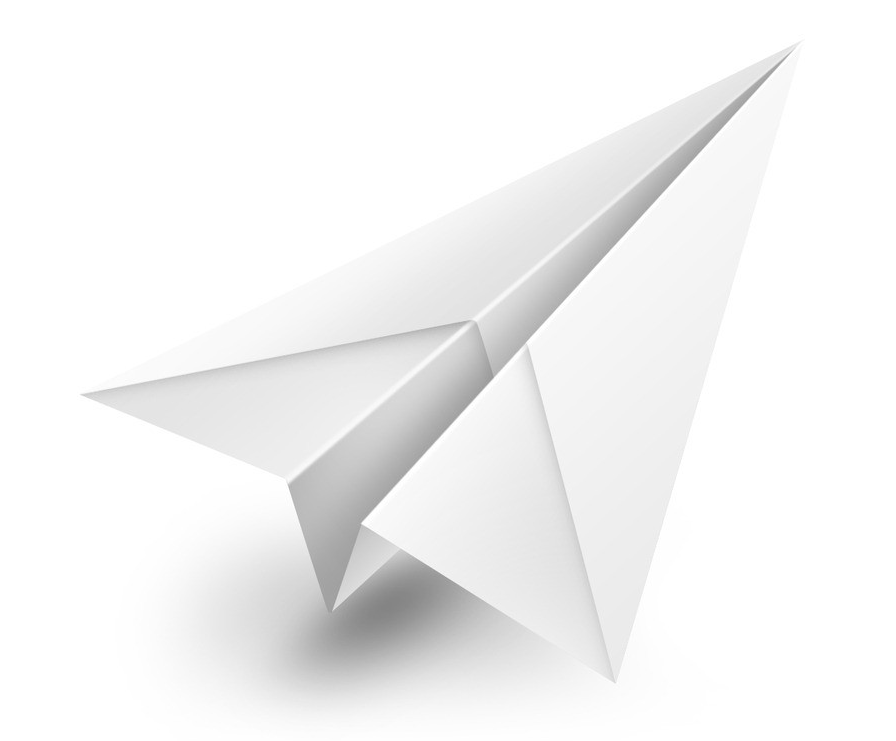 感谢聆听